The cardiac cycle
cardiac cycle
Cardiac cycle: period between the start of one heartbeat and the start of the next 
One period of contraction followed by a period of relaxation 
Contraction (systole) is when one chamber squeezes blood into adjacent chamber
Relaxation (diastole) is when the chamber fills with blood to prepare for the next contraction
cardiac cycle
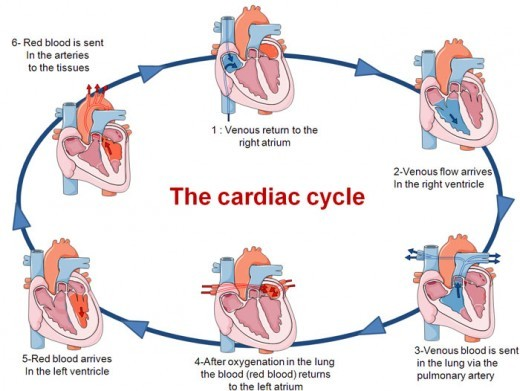 [Speaker Notes: page 420 in book]
pressure
Fluids move from higher pressure to lower pressure 
During systole, pressure rises
During diastole, pressure falls 
Blood movement to a lower pressure helps ensure that blood flows in only one direction
phases of the cardiac cycle
Atrial Systole 
Atria contract and ventricles fill completely with blood 
Atrial diastole and ventricular systole 
Ventricular systole 
Pressure in ventricles rises, causing AV valves to swing shut (part 1)
When the ventricular pressure exceeds the atrial pressure, the semilunar valves open and blood flows into the aorta & pulmonary trunk (part 2)
phases of the cardiac cycle
4. Ventricular diastole
Ventricular pressure rapidly declines 
Semilunar valves close when ventricular pressure is lower than arterial pressure 
AV valves open when ventricular pressure is lower than atrial pressure 
5. All chambers relaxed
Blood flows from major veins through relaxed atria and into the ventricles
Cardiac cycle
Animation
cardiac cycle – other notes
Entire cycle lasts ~800 msec 
Atrial diastole is occurring throughout ventricular systole AND ventricular diastole
Potential Problems
Damage to ventricles can lead to heart failure
inadequate pumping out of blood 
Heart may beat either too fast or too slow